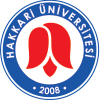 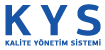 Mezuniyet Anketi Sonuçları
Hakkari Üniversitesi
Kalite Yönetim Sistemi
Dr. Emrah GÜL 
2024
Mezuniyet Anketi
İlk defa 2024 yılında 127 Mezun ile yapılmıştır.
Katılanlara İlişkin Bilgiler
Katılanlara İlişkin Bilgiler
Katılanlara İlişkin Bilgiler
Katılanlara İlişkin Bilgiler
Katılanlara İlişkin Bilgiler
Katılanlara İlişkin Bilgiler
Cinsiyet İle Aktif Çalışma Durumu
Cinsiyet İle İş Bulmada Güçlük
Cinsiyet İle Mezuniyet Sonrası İş bulma Süresi
Mezun Birim İle Aktif Çalışma Durumu
Mezun Birim İle İş Bulmada Güçlük
Mezun Birim İle Mezuniyet Sonrası İş bulma Süresi
Mezuniyet Türü İle Aktif Çalışma Durumu
Mezuniyet Türü İle İş Bulmada Güçlük
Mezuniyet Türü İle Mezuniyet Sonrası İş bulma Süresi
Anket Maddelerine Verilen Yanıtların Dağılımı
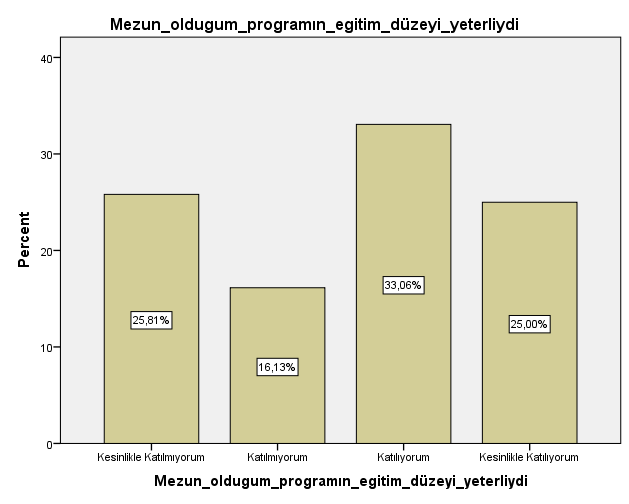 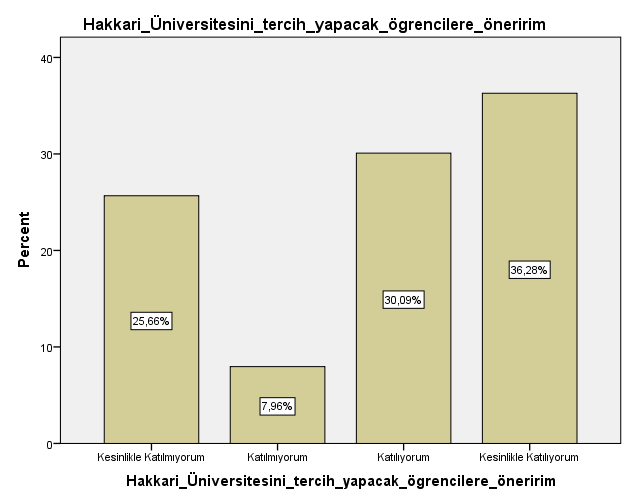 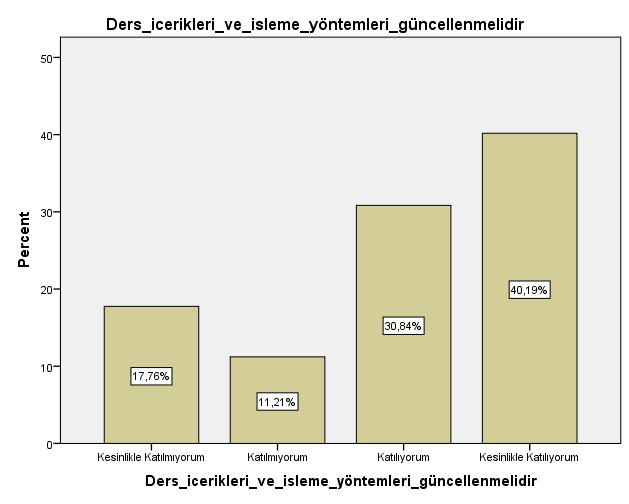 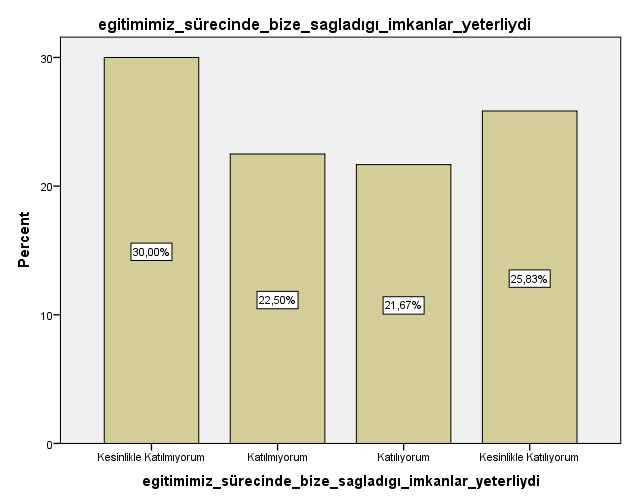 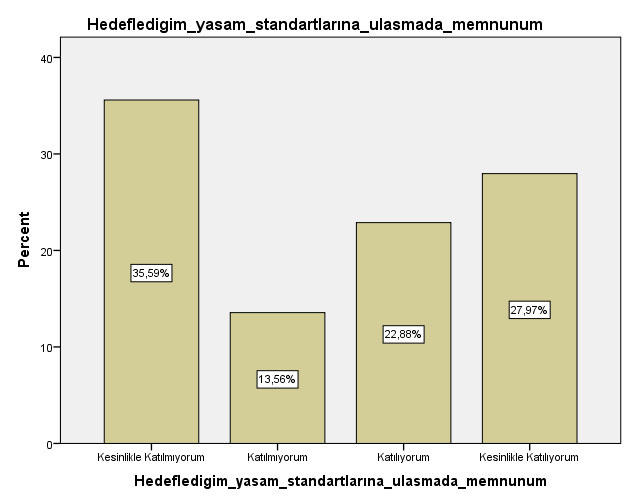 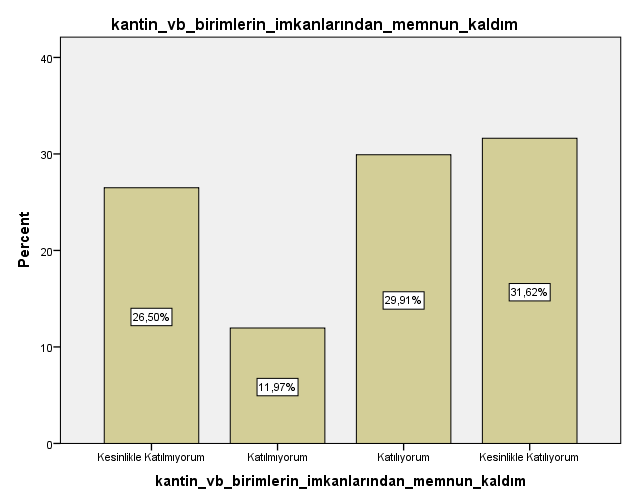 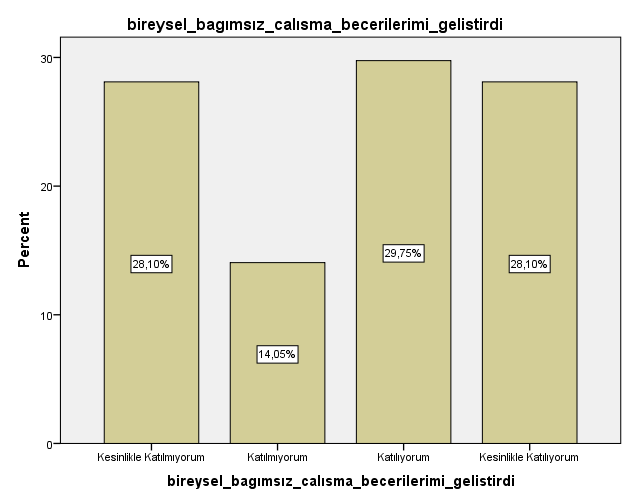 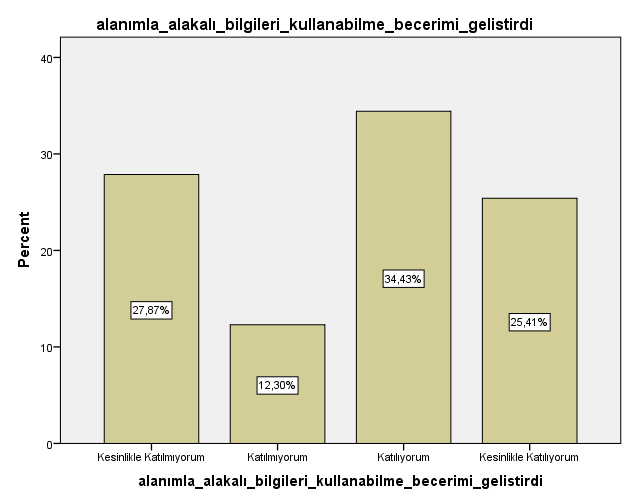 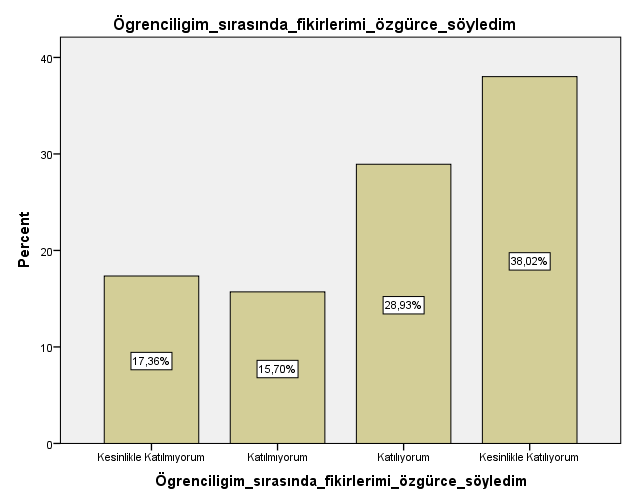 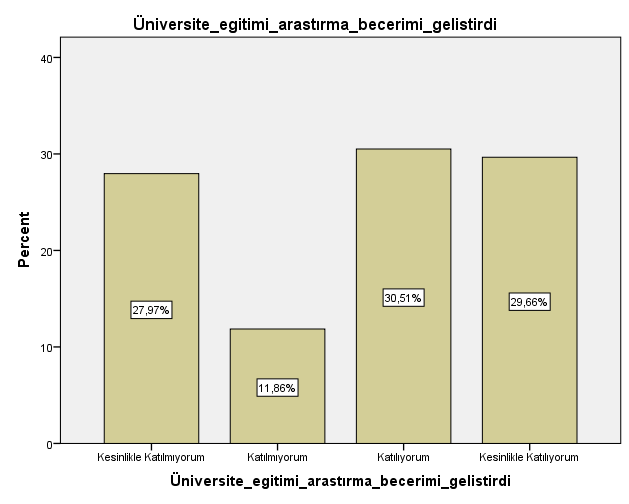 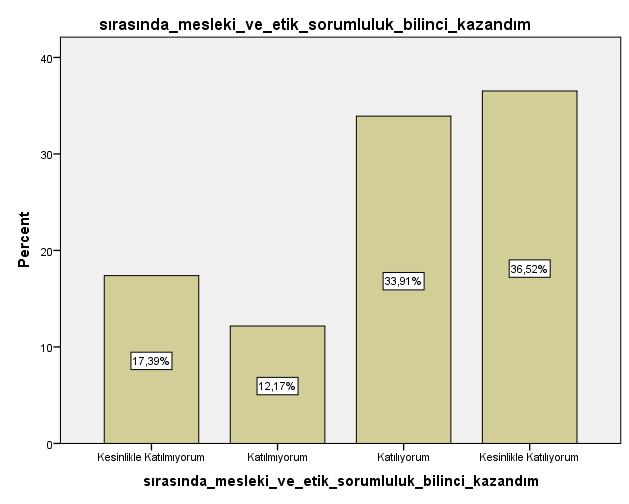 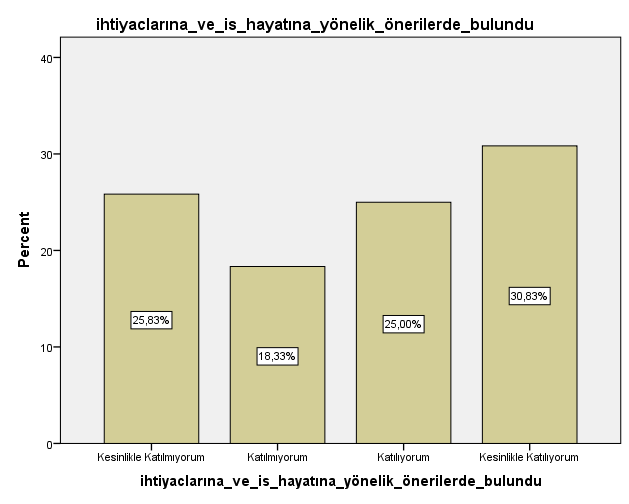 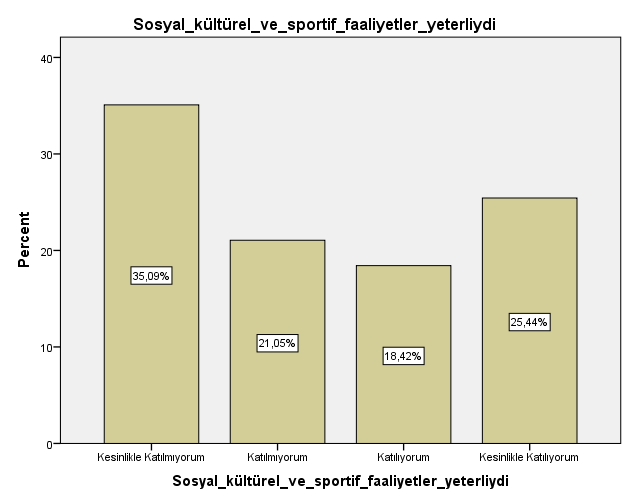 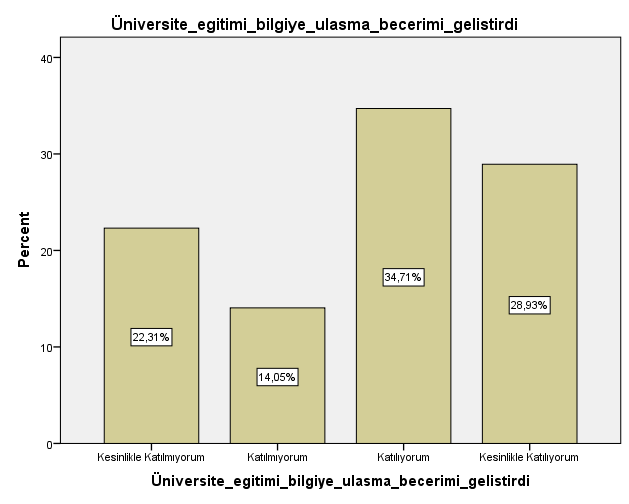 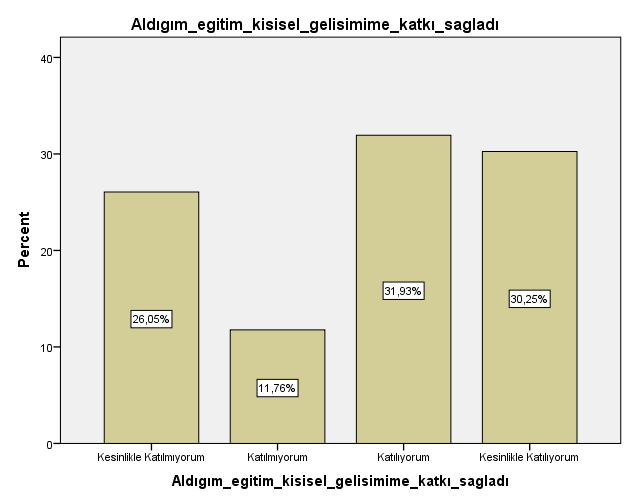 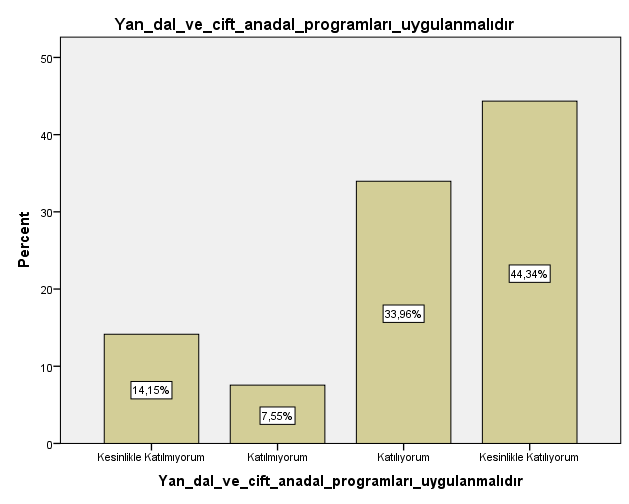 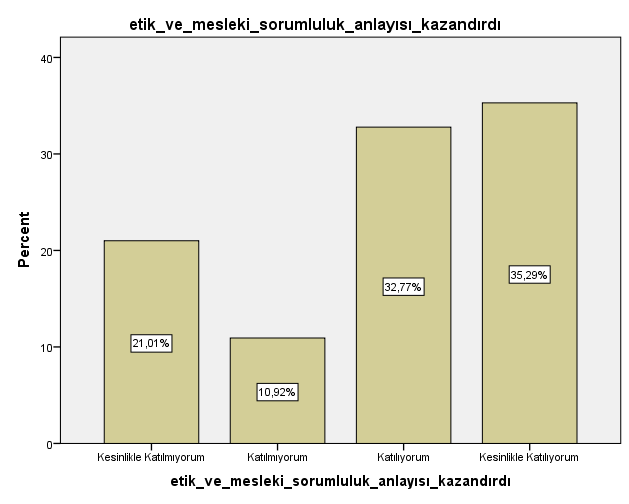 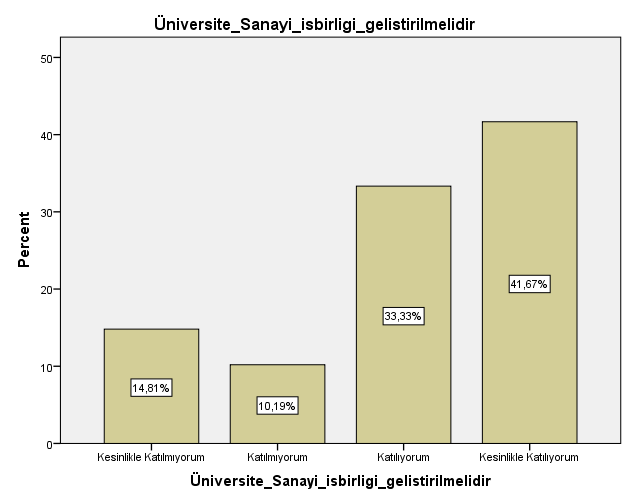 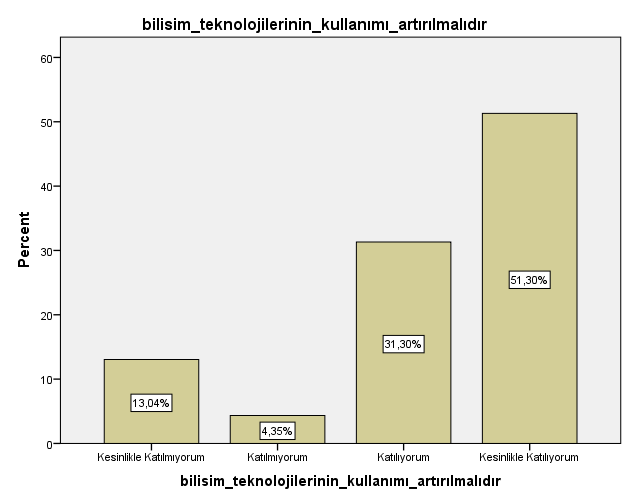 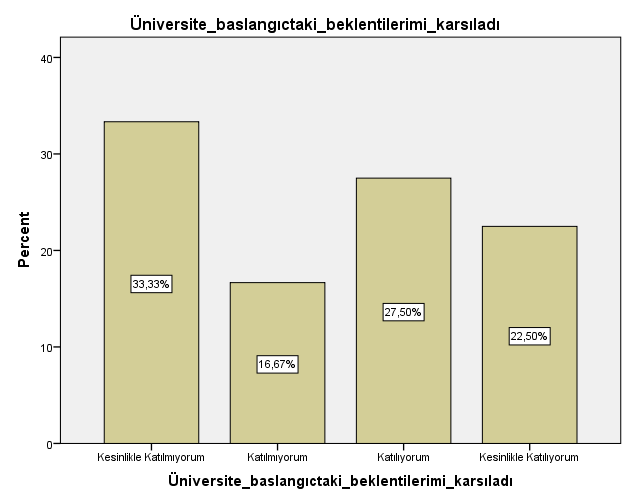 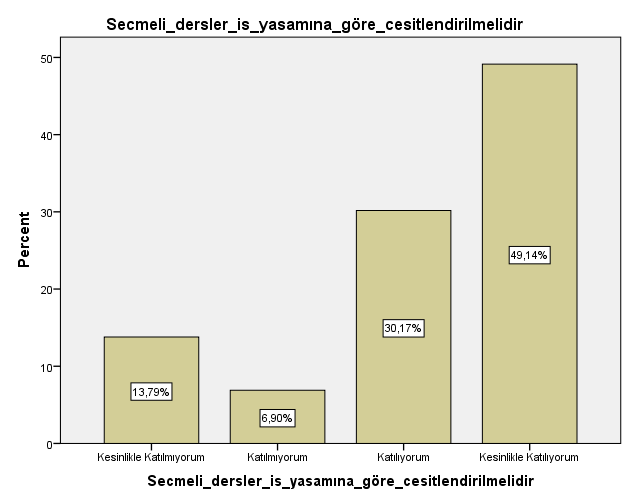 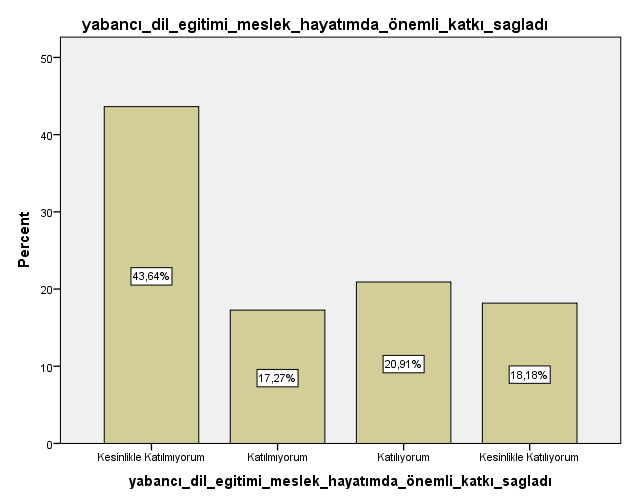 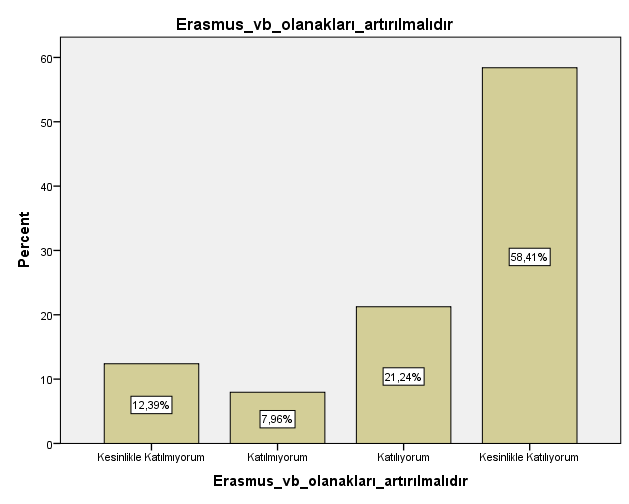 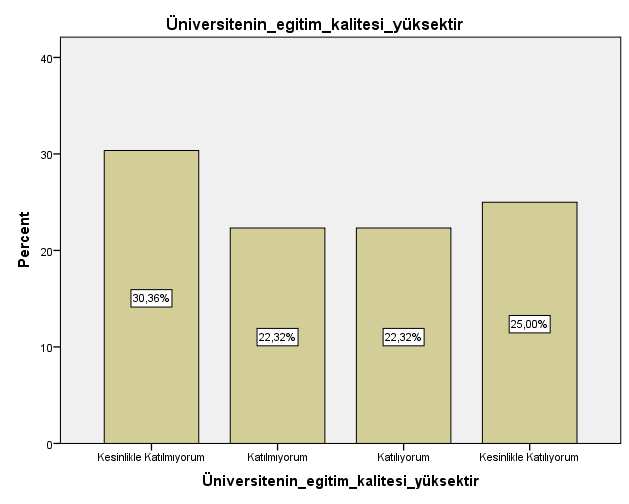 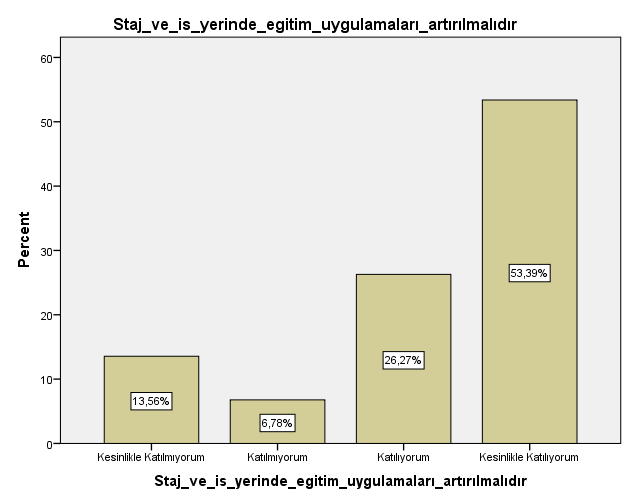 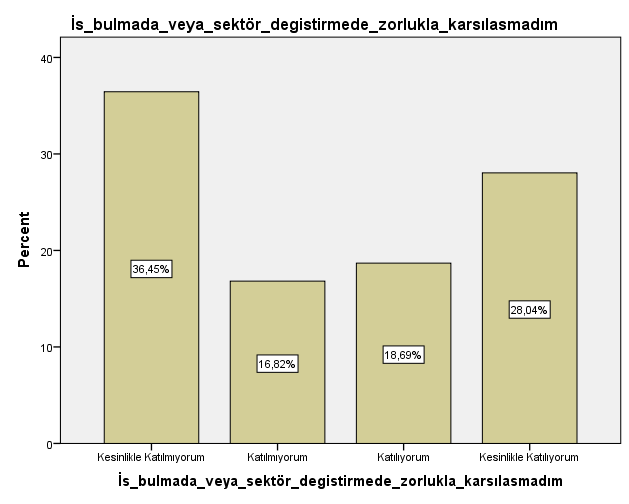 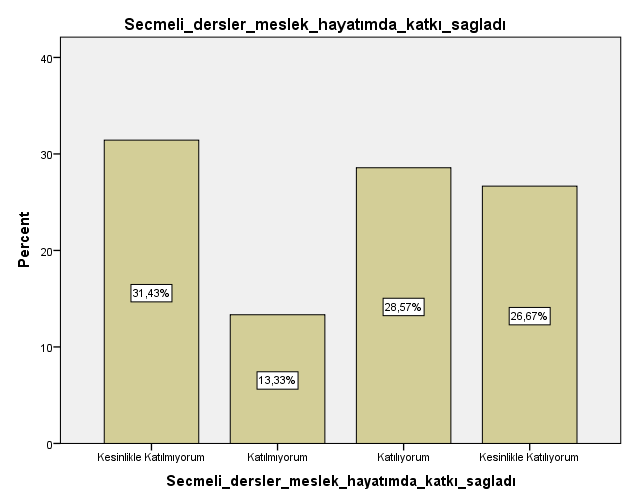 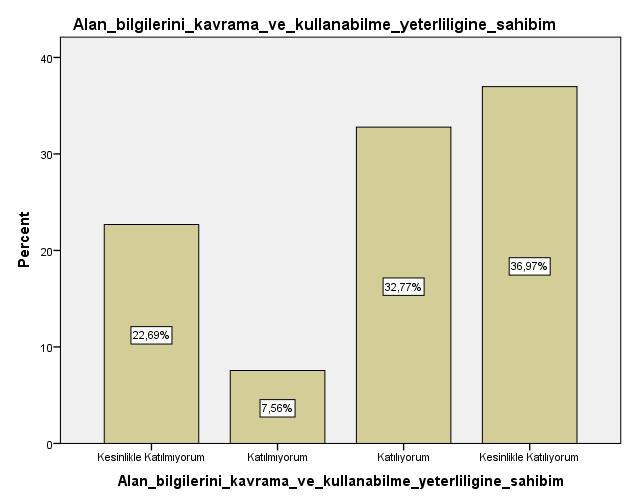 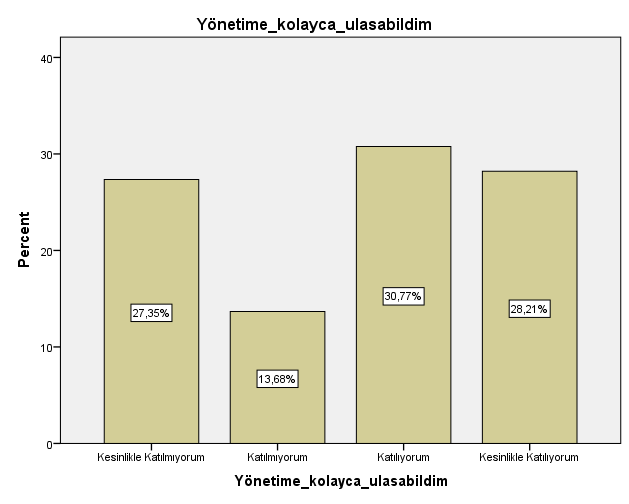 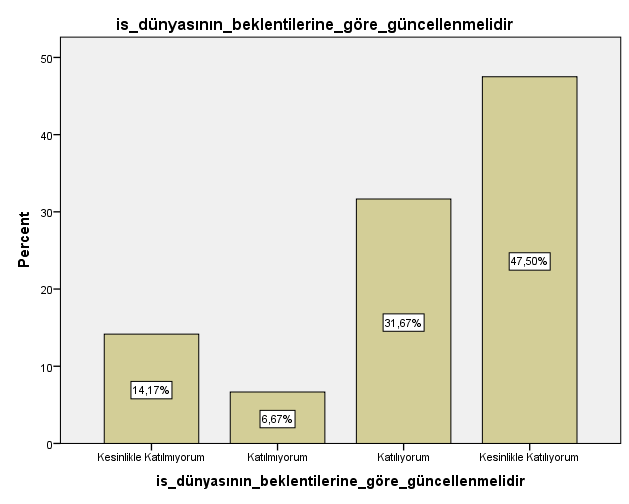 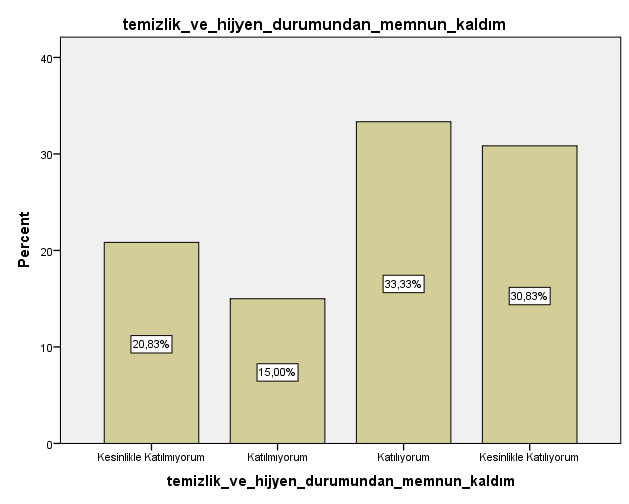 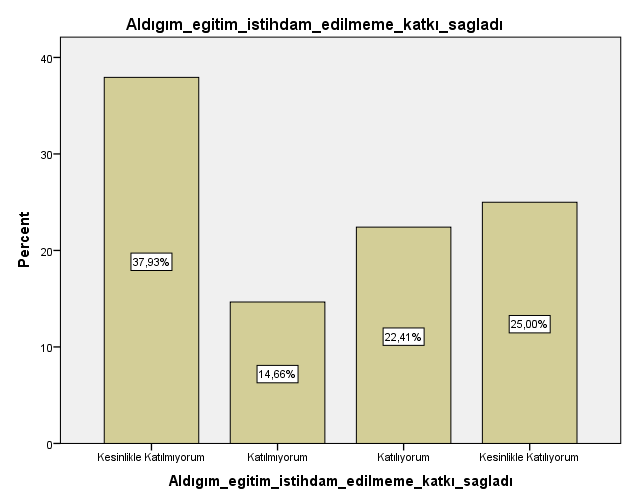 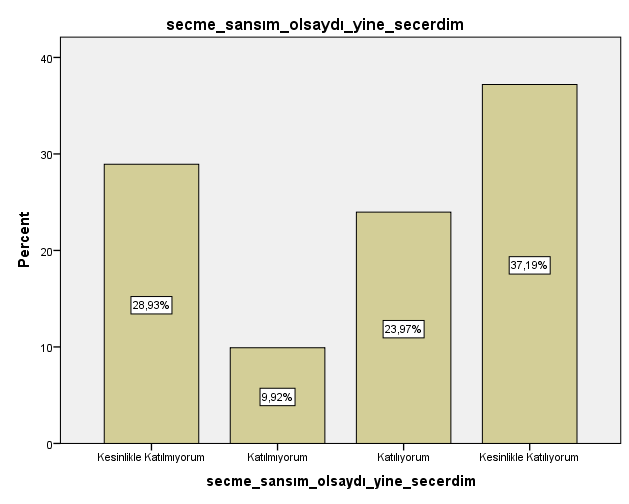 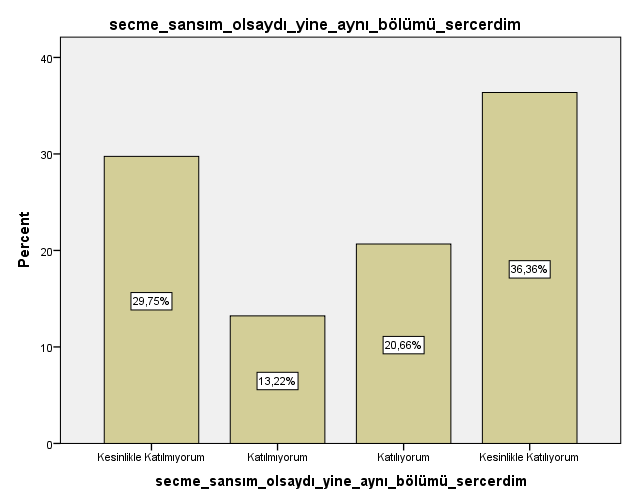 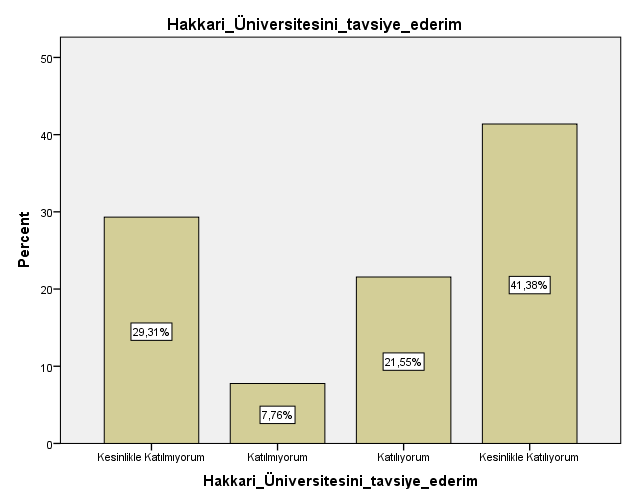 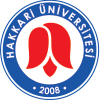 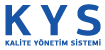 Mezuniyet Anketi Sonuçları
Hakkari Üniversitesi
Kalite Yönetim Sistemi
Dr. Emrah GÜL 
2024